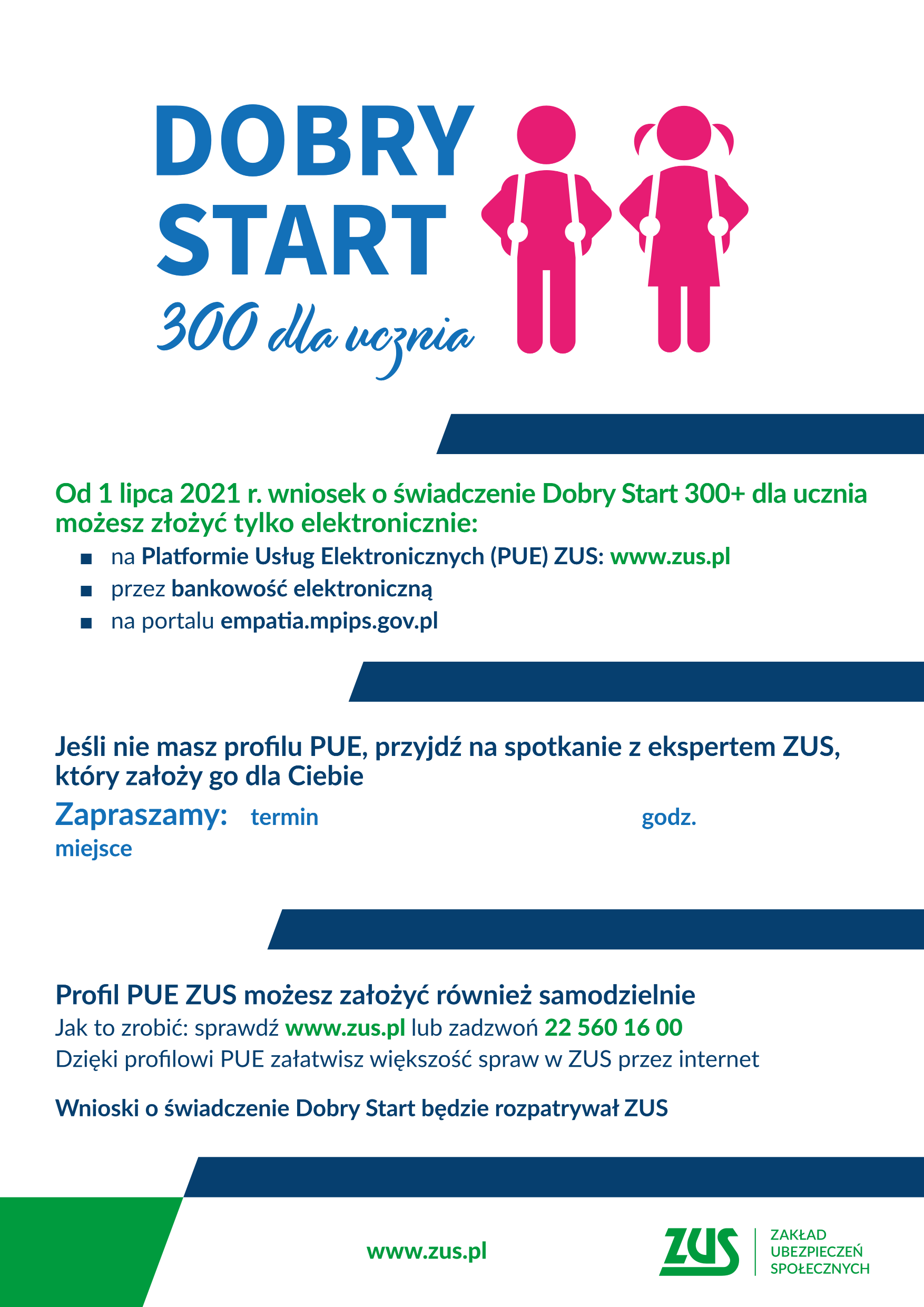 17.09.2021r.
9.00 – 11.00
Gminny Ośrodek Kultury i Sportu w Golczewie